Реформа системи охорони здоров’яКонцепція реформи фінансування системи охорони здоров’яЛекція 1
Безкоштовна медицина - це МІФ
95% вартості ліків пацієнт сплачує зі своєї кишені
75% державних коштів іде на утримання лікарень
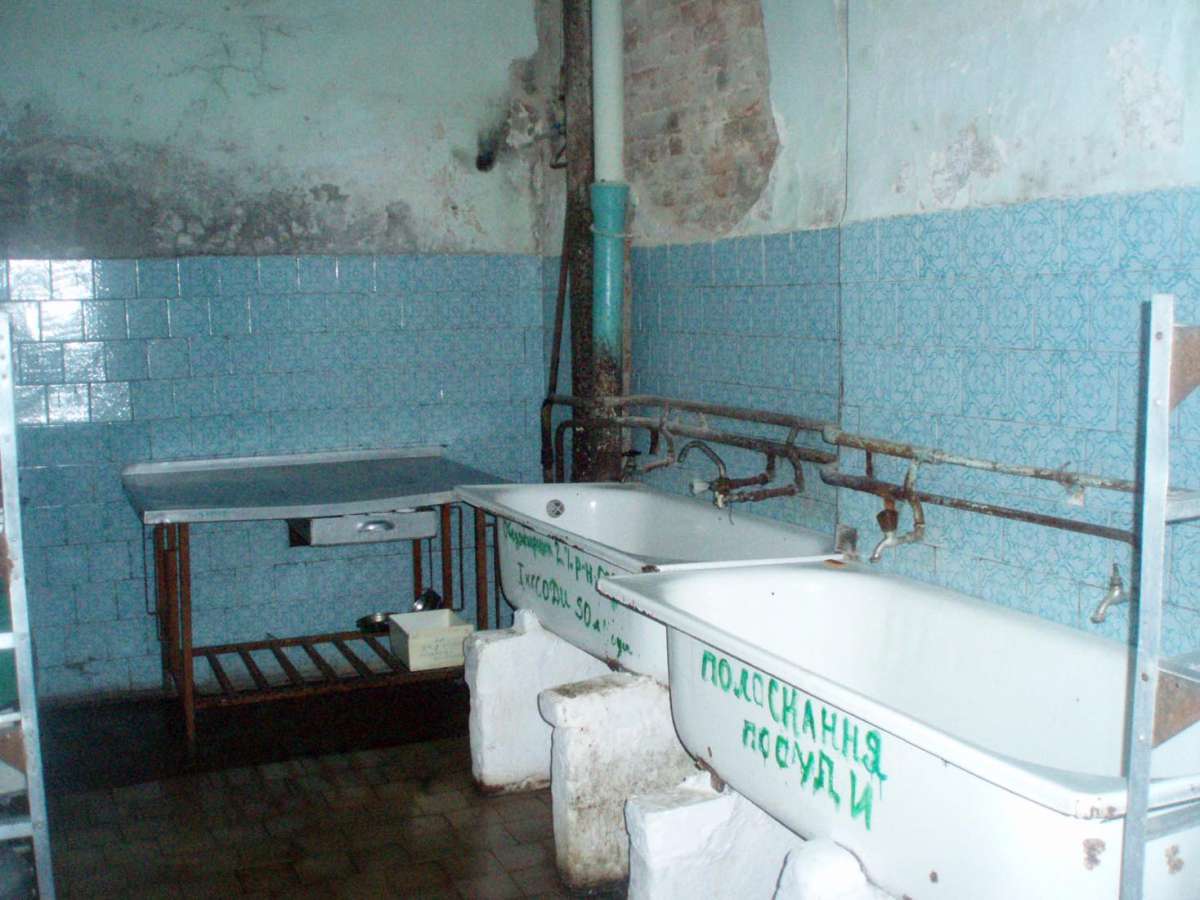 Радянська  медична система у спадок
Кошти на державному рівні розподіляються за подушним принципом, а на рівні регіонів - за кількістю ліжок → штат роздутий
Кількість ліжок на 100 000 населення вдвічі вища, ніж в ЄС (950 та 500 відповідно)
Тривалість стаціонарного лікування на 50% довше ніж в Європі
Низька оплата праці медичних працівників
Система охорони здоров'я
Централізована та  фрагментована
Надмірна кількість застарілих медичних установ
Оцінка ефективності здійснюється за статистичними показники
Економічно застаріли норми бюджетного забезпечення
Високий рівень неформальних платежів
У 2012 році 49,57% громадян відмовилися звертатися за медичною допомогою через неможливість її оплатити
Цілі
За 10 років мати медичну систему європейського зразка
Створити конкуренцію на ринку послуг
Дати пацієнту право вибору - «гроші ходять за пацієнтом»
Підтримати розвиток фармацевтичного ринку
Забезпечити надання базової медичної допомоги незахищеним верствам населення
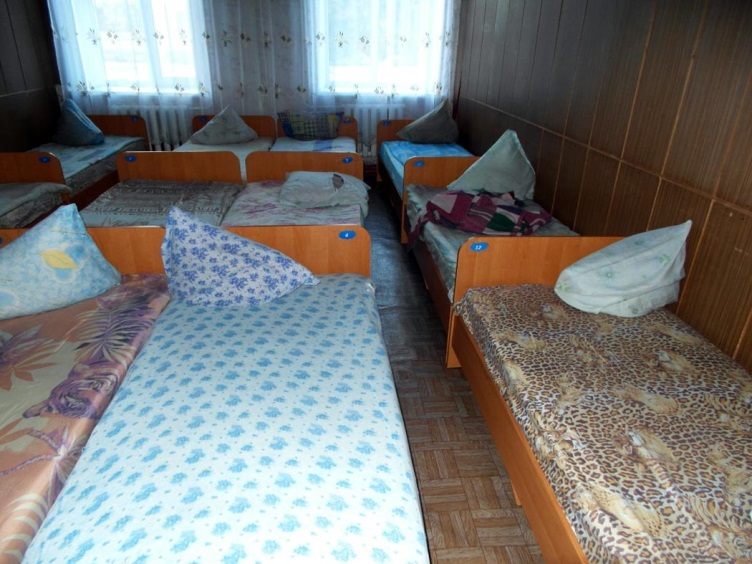 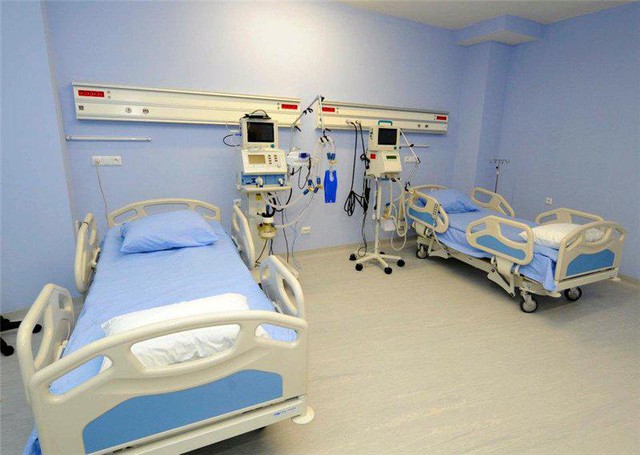 Конституція України
Стаття 49. 
	
   Кожен має право на охорону здоров'я, медичну допомогу та медичне страхування.
	
   Охорона здоров'я забезпечується державним фінансуванням відповідних соціально-економічних, медико-санітарних і оздоровчо-профілактичних програм.
   
   Держава створює умови для ефективного і доступного для всіх громадян медичного обслуговування. У державних і комунальних закладах охорони здоров'я медична допомога надається безоплатно; існуюча мережа таких закладів не може бути скорочена. Держава сприяє розвиткові лікувальних закладів усіх форм власності.

Стаття 95. 
	
   Виключно законом про Державний бюджет України визначаються будь-які видатки держави на загальносуспільні потреби, розмір і цільове спрямування цих видатків.
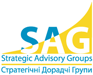 Перше ключове завдання
Термінове рішення має бути знайдено стосовно статті 49 Конституції України, чиє буквальне тлумачення виключає будь-які намагання реформувати систему охорони здоров'я.
Стратегічні напрями
Надання медичних послуг
Національний рівень

Регіональний рівень


Громада



Регіональний, національний рівні
Реформування ПМСД
«Приватизація» ПМСД
"gatekeeping« – система скерувань
Змішана система оплати
Необхідно прийняти Закон України «Про медичну допомогу та медичні заклади»
Поетапне впровадження інституту сімейних лікарів
Чиста приватизація
Передача  в концесію
Державно-приватне партнерство
капітація
Оплата за послуги
KPI
Індикатори якості
Гармонізація послуг сімейної медицини з Європейськими стандартами
е-рецептура
е-медичні картки
е-скерування
Госпітальна допомога
Оптимізація
Зміна принципів фінансування
Трирівнева медична допомога: 
місцеві лікарні, 
регіональні лікарні,
національні рефренс центри
Скасування відомчої паралельної системи 
Аутсорсінг діагностичних, лабораторних та немедичних послуг (харчування, прання і т.д.)
Оптимізація надмірно роздутої та неорганізованої мережі лікарень в Україні розпочнеться у 2015 році з розробки Генерального плану лікарень
Спеціалізована допомога
Унікальні клініки національного рівня
Замовлення послуг на національному рівні
Оплата за надані послуги
Формування на умовах приватно-державного партнерства
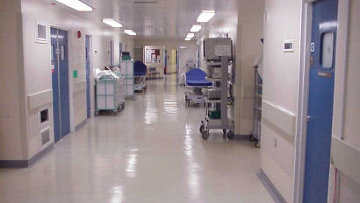 Громадське здоров'я
Зміна законодавства

Інфекційні та неінфекційні хвороби; оцінка соціальних детермінант здоров'я

Інформаційні ініціативи

створення Національного центру громадського здоров'я та контролю за захворюваннями


Закон Про Громадське здоров'я – 2016
Приватизація закладів
Якщо уряд буде схиляється до рішення про приватизацію медичної галузі , є кілька можливостей або їх різні комбінації:

Розпродаж медичних закладів на державному аукціоні
Працівники можуть стати пайовими власниками медичного закладу через прямий продаж за символічну ціну 
Різні неурядові благодійні організації, в тому числі релігійні організації могли б стати власниками медичних закладів за допомогою прямого продажу за символічну ціну
Місцева влада може стати власниками деяких з них
Фінансування
Запровадження медичного страхування
пакети послуг, які можуть фінансуватися за рахунок державних коштів:
"Універсальний нестраховий пакет" (УНП) включає медичний захист та медичну допомогу, яка фінансується державою, а населення забезпечує мінімальну доплату
щеплення, ТБ,  ВІЛ; Психічне здоров’я; орфанні захворювання; ургентне лікування не застрахованої частини  
2. «Державний страховий пакет» для уразливих груп
управління галуззю
Автономність постачальників послуг 
Стратегічною метою є збереження за МОЗ трьох основних функцій:
управління системою охорони здоров’я через політичне лідерство та розробку стратегій. 
опосередкований нагляд за дотриманням законодавства через участь в управлінні незалежними агенціями 
моніторинг та аналіз
У 2015 році Міністерство охорони здоров’я України почне позбуватися невластивих йому функцій, а структура управління охороною здоров'я набуватиме рис, притаманних розвиненим країнам
Кадрова політика
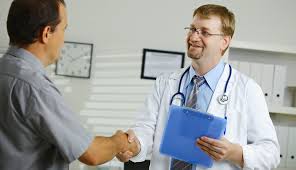 Переосмислення та розвиток контрактування медичних працівників

Поступова відмова від утримання освітніх та наукових закладів

Запровадження професійного менеджмент

Зміна вимог до медичної освтіи
Фармацевтичний сектор
Дерегуляція фармацевтичного ринку
механізм визнання реєстрації лікарських засобів та сертифікату GMP
зменшення кількості ліцензій та дозволів для суб’єктів господарювання 
Ціноутворення
реєстрація цін відповідно до процедур ЄС;
зовнішнє реферування цін; 
Реімбурсація

Стратегічною метою для України є винесення функції державних закупівель ліків поза межі Міністерства охорони здоров’я України

Запровадження електронних торгів

підтримка національного виробника
інформатизація
Запровадження центральних референтних реєстрів

сприяння комп'ютеризації і підключення до інтернету 

запровадження системи унікальної ідентифікації пацієнта (UPID) і послуг

Нові послуги інтегративної електронної охорони здоров'я
Потенційний план дій
Очікувані результати
Розмежування обов’язків між державою, громадою  та громадянином 
Зобов’язання уряду у сфері охорони здоров’я будуть збалансовані економічними можливостями 
Фінансові ресурси держави будуть спрямовані переважно на уразливі категорії населення 
Оптимізація мережі медичних закладів та працівників;
Зниження цін на фармацевтичні товари 
Легалізація більшості витрат на охорону здоров’я
Зниження рівня корупції
План реформування МОЗ
План реформування медичної освіти
Національний план розвитку лабораторної службт
Генеральний план лікарень
План розвитку ПМСД
Національна
стратегія
Національний план підтримки фармсектора
Національний план розвитку громадського здоров'я
Дякую за увагу